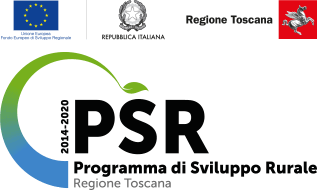 PROGRAMMA DI SVILUPPO RURALE – PSR 2014-2020 Misura 16.2 Agro 2017 – Sostegno a progetti pilota e di cooperazione
Miglioramento della filiera cerealicola maremmana mediante processi produttivi e di conservazione innovatiti e sostenibili, ottimizzazione della commercializzazione e valorizzazione dei sottoprodotti.
OBBIETTIVI: Creare,  collaudare moderne tecniche di coltivazione con l’ausilio della meccatronica, e di protocolli innovativi di gestione agronomica.
Minimizzazione dei costi di gestione e riduzione considerevole degli sprechi, con conseguente riduzione dell’impatto ambientale, con particolare attenzione alla riduzione di produzione di CO2; riduzione del consumo di acqua, e prodotti fitosanitari.
Massimizzazione dei risultato culturale
La Raspollino Società Agricola Cooperativa si è impegnata per il miglioramento della filiera cerealicola maremmana come capofila del progetto di parternariato con le varie categorie di stakeholder, stipulando anche  «contratti di rete».
La Cooperativa si prefigge l’obiettivo di incentivare l’uso efficiente delle risorse e il passaggio ad un’economia a basse emissioni di carbonio e resiliente al clima  nel settore agroalimentare e forestale.